Собери словечко
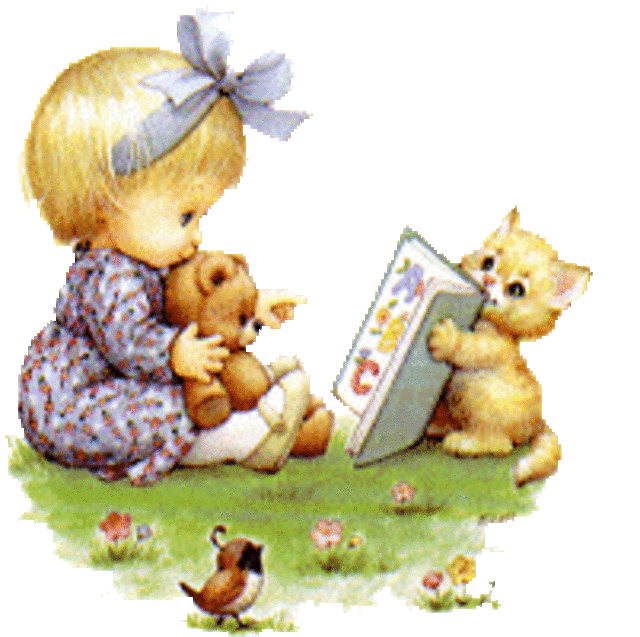 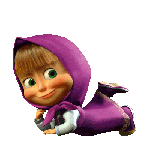 ША
МА
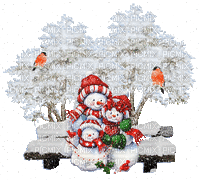 МА
ЗИ
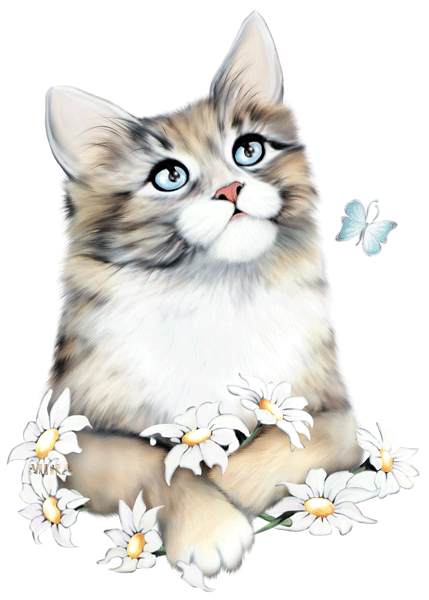 КА
КОШ
ШИ
НА
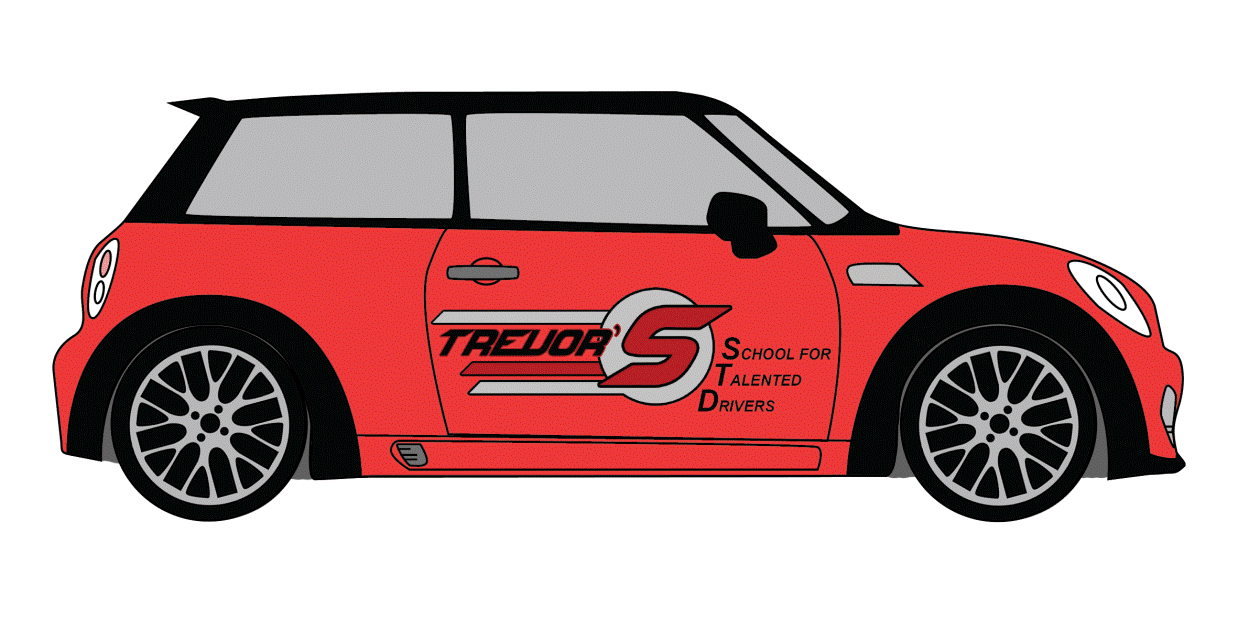 МА
РО
ВА
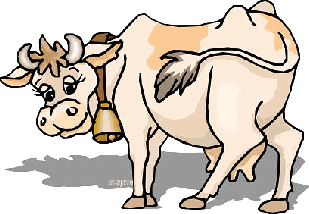 КО
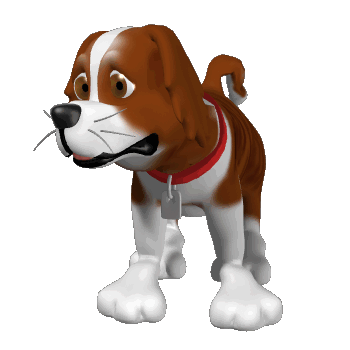 БА
КА
СО
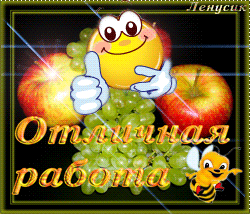